Handleiding voor thuisgebruik
     
DE WEERWOORD-LESSEN
Elke Weerwoord-les is een PowerPoint. De tweede dia van de PowerPoint is voor jullie als ouders. Op deze tweede dia staat een verhaaltje met daarin onderstreept de moeilijke woorden die in de Nieuwsbegriptekst staan. De tekst gaat doelbewust over iets anders dan de tekst van Nieuwsbegrip. Zo voorkom je dat kinderen al weten waar de Nieuwsbegripstekst over gaat. Je leest de tekst voor en bij elk onderstreept woord klik je op de dia in de PowerPoint. Jullie kind ziet nu een plaatje, foto, tekening of uitleg van het onderstreepte woord. DE WOORDMUUR
Na het verhaal zie je de dia “woorden op de woordmuur”. Hier zien jullie de woorden nogmaals maar dan in relatie met een ander woord / andere woorden. Jullie bekijken en lezen deze woorden nadat je het verhaaltje hebt voorgelezen. Kies 2 woorden uit die jullie de komende week extra gaan oefenen. Misschien lukt het om ze uit te printen. Anders laat je je kind de woorden overschrijven en een tekening erbij maken. Plak het woord op de koelkast of op de muur. Laat het woord vaker terugkomen in gesprekken en gebruik het woord soms ook expres! Jullie kunnen er ook spelletjes mee doen. Op deze manier zal je kind het woord gemakkelijker onthouden en zelf gaan gebruiken.  

UITLEGFILMPJE
Wil je een demo-filmpje zien over het gebruik van weerwoord? Kijk dan hier: https://youtu.be/E8FCTOHToDM Spelletjesideetjes vind je hier: https://weerwoord.kentalis.nl/consolideerspelletjes

Samengevat:
1) Start de PowerPoint van Weerwoord. 
2) Print de tweede dia uit zodat je deze kunt voorlezen. 
3) Klik tijdens het voorlezen bij elk onderstreept woord op de dia. 
4) Bekijk en praat samen over de woorden voor de woordmuur.
5) Kies er 2 die je deze week extra gaat oefenen
6) Print ze uit of laat jullie kind de woorden overschrijven
7) Gebruik de woorden regelmatig de komende week.

VRAGEN?
Mail ons gerust bij vragen: weerwoord@kentalis.nl
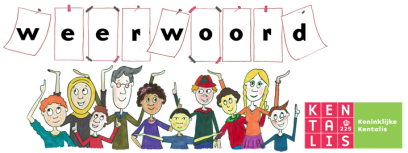 Semantisatieverhaal:  
Nu we met zijn allen thuiszitten, beweeg ik veel te weinig. En uit verveling nuttig ik ook veel te veel lekkere dingen. Nuttigen betekent opeten of opdrinken.  Ik hou heel erg van chips. Er zijn veel varianten. De variant  betekent de andere vorm. Ik hou het meest van de variant Chips met Joppiesaus. Aanvankelijk , in het begin, at ik alleen maar chips ’s avonds na 20 uur. Als mijn kinderen al op bed lagen. Die gewoonte stamt uit mijn jeugd. Stammen uit betekent komt uit. In mijn jeugd aten we vaak chips in de avond. Die gewoonte staat symbool voor de tijd dat ik nog onbeperkt chips kon eten omdat ik toen nog veel sportte. Het symbool betekent het voorwerp, teken of dier met een speciale betekenis. Maar nu eet ik ook gewoon ’s middags al chips. Het is ook zo lekker! Mijn zoon zag mij stiekem chips eten en verraadde mij bij de anderen in huis. Verraden betekent iets doorvertellen aan de vijand. Die wilden toen ook de hele dag door chips eten. Maar 1 van mijn kinderen drong erop aan dat we ermee zouden stoppen. Ergens op aandringen betekent steeds opnieuw ergens om vragen. Ze drong erop aan dat we zouden Stoppen met de hele tijd maar chips eten. We zouden er buitenissig dik van worden!! Opvallend, bijzonder dik. Er is een link , een verband (het heeft met elkaar te maken) tussen veel chips en dik worden he. En ze heeft gelijk. En alhoewel ik chips ontzettend lekker vind, stop ik er toch maar weer mee.
[Speaker Notes: alhoewel = al is het waar dat, hoewel
nuttigen = opeten of opdrinken
verraden = iets doorvertellen aan de vijand
ergens op aandringen = steeds opnieuw ergens om vragen
stammen uit = komen uit
het symbool = een voorwerp, teken of dier met een speciale betekenis
de link = het verband, het met elkaar te maken hebben
de variant = de andere vorm
aanvankelijk = in het begin
buitenissig = opvallend, bijzonder]
Gerarda Das
Mariët Koster
Mandy Routledge
Francis Vrielink
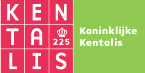 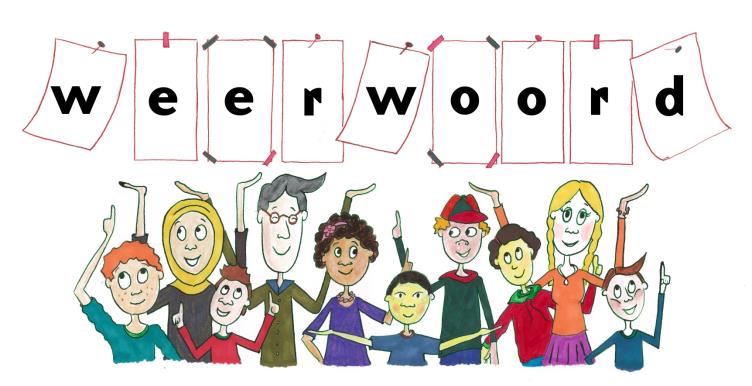 Week 15 – 7 april 2020
Niveau B
nuttigen
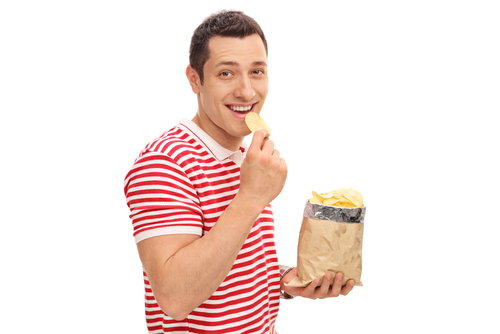 de variant
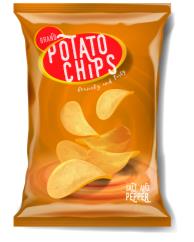 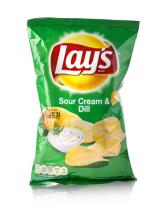 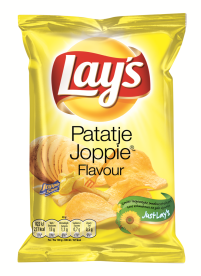 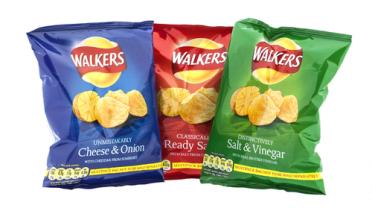 aanvankelijk
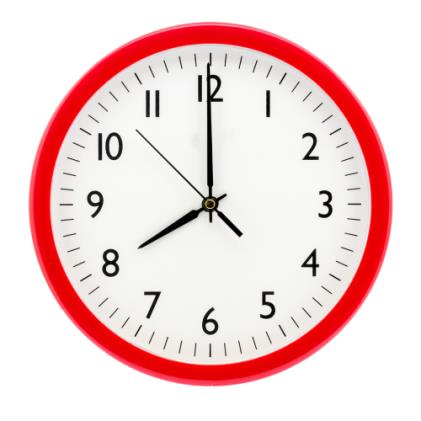 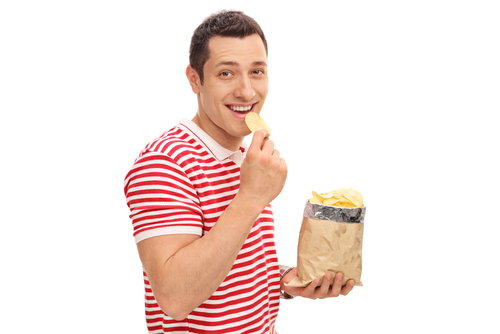 stammen uit
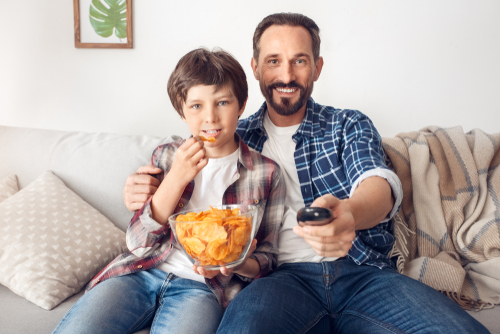 het symbool
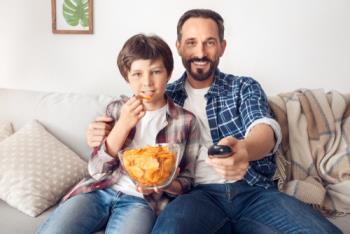 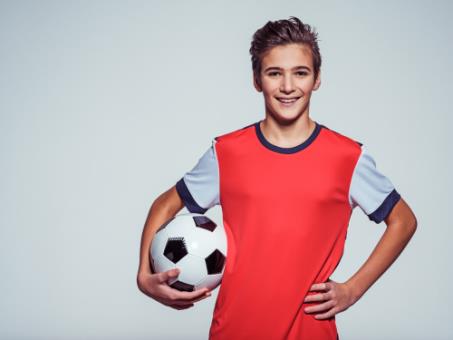 verraden
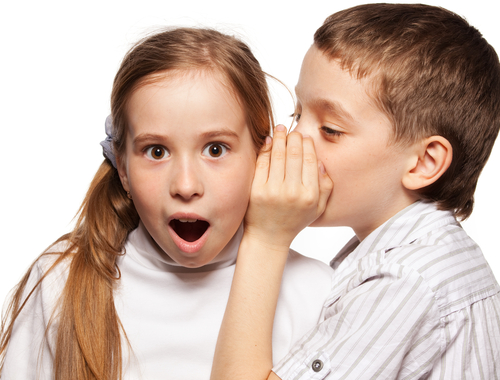 ergens op aandringen
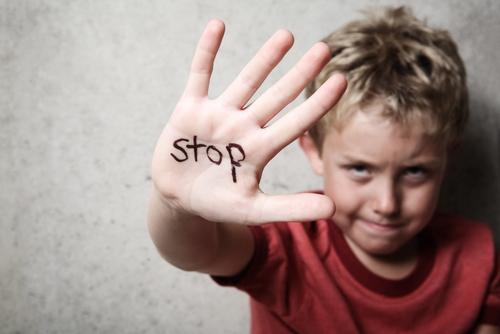 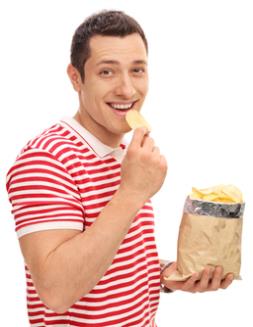 buitenissig
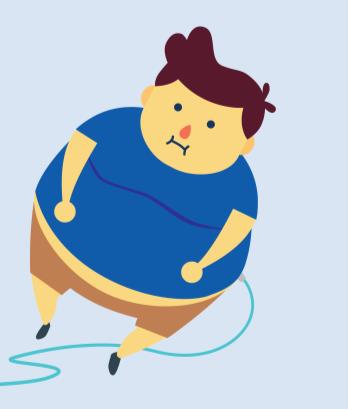 de link
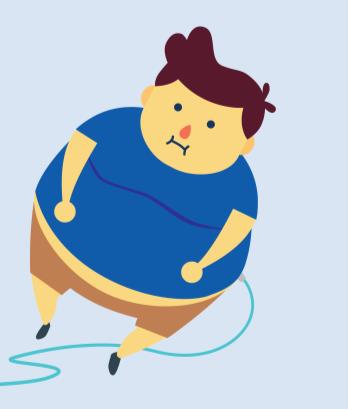 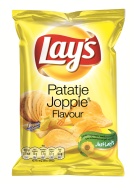 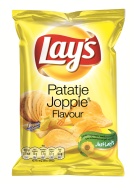 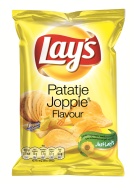 alhoewel
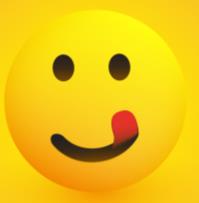 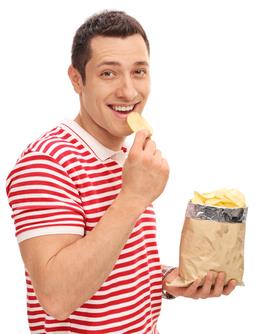 Op de woordmuur:
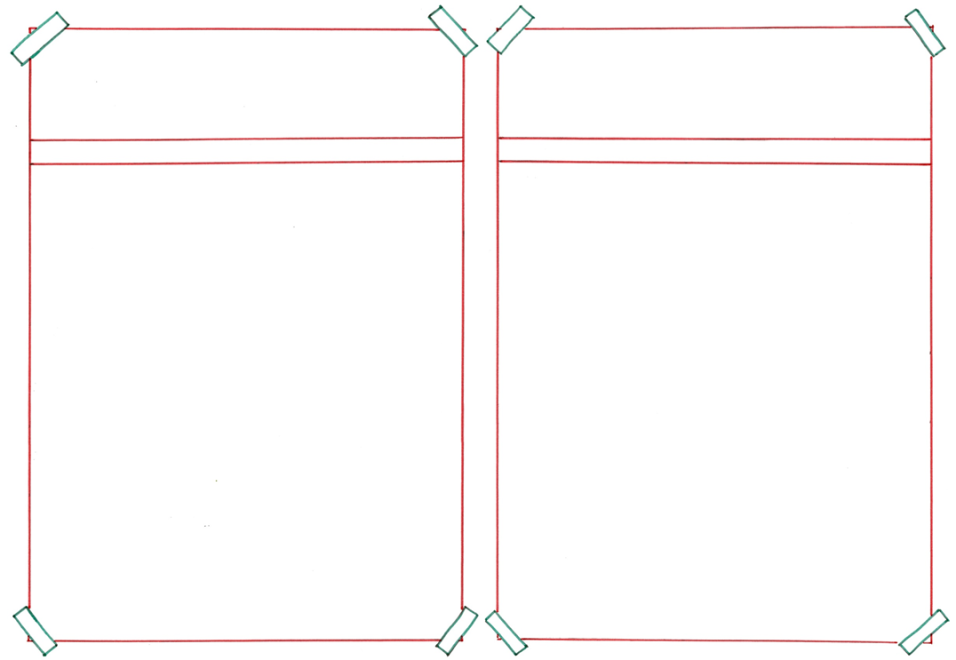 geheimhouden
verraden
=  iets doorvertellen aan de vijand
 
 
 






Hij verraadt dat ik ‘s avonds altijd chips eet.
= het niet doorvertellen
 
  


   


Hij houdt geheim dat ik ‘s avonds altijd chips eet.
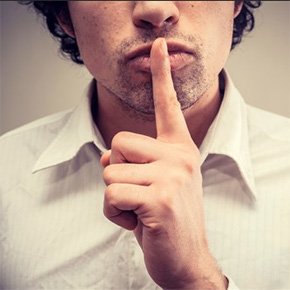 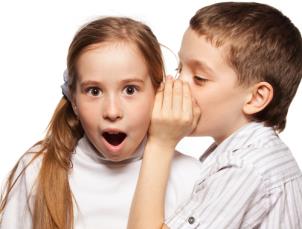 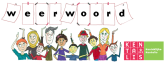 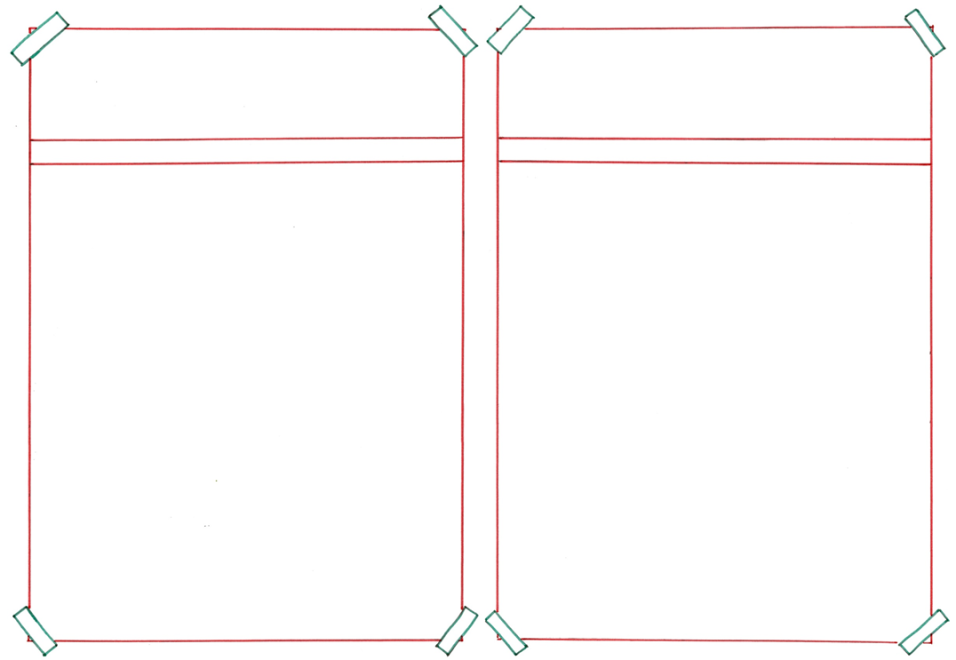 gewoon
buitenissig
= bijzonder, opvallend
 
 
 
 






Als je veel chips eet kun je buitenissig dik worden.
= niet opvallend

 
  
   



Hij ziet er gewoon uit.
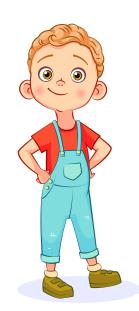 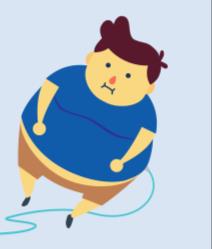 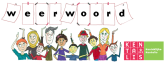 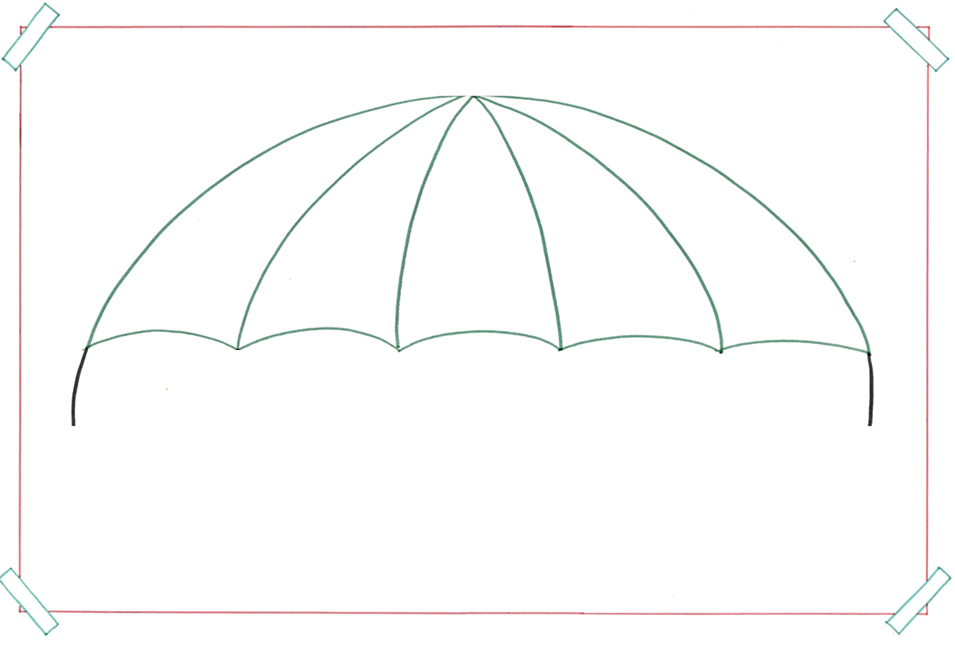 nuttigen
= opeten of opdrinken
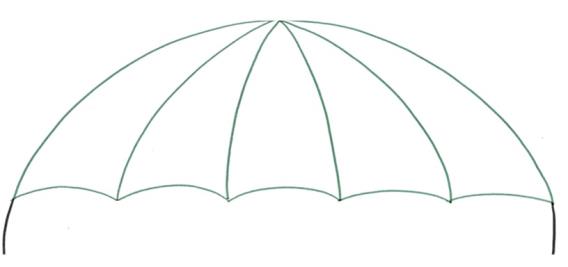 opdrinken
opeten
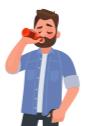 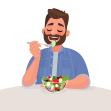 = vast voedsel
= vloeibaar voedsel
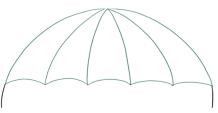 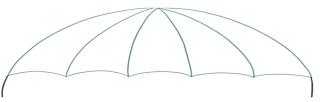 de chocola
de chips
de kaas
de ranja
de thee
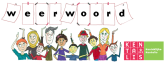 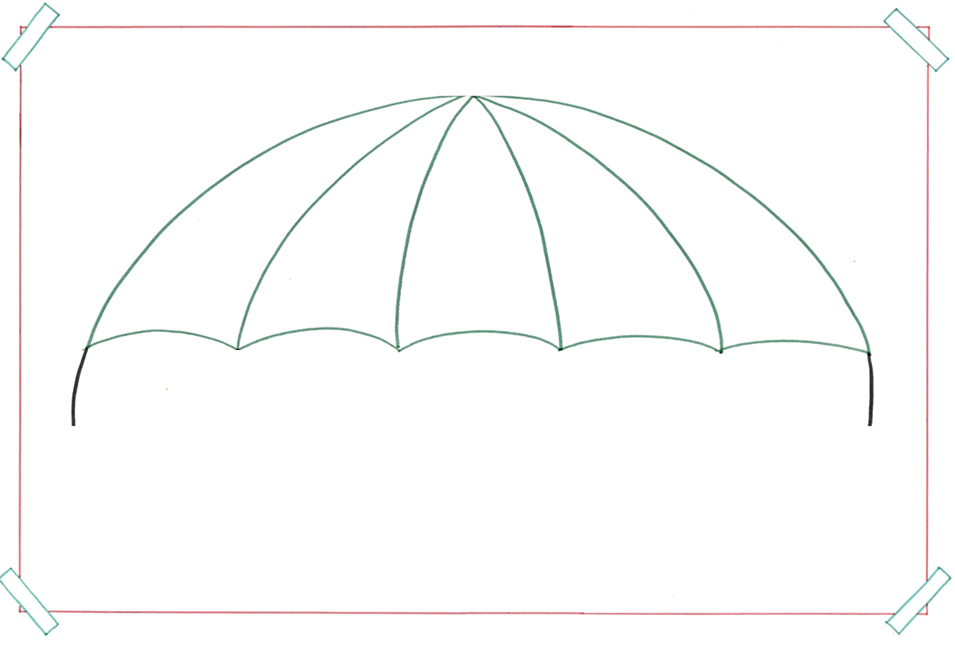 het symbool
= het voorwerp, teken of dier met een speciale betekenis
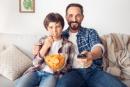 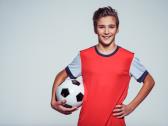 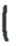 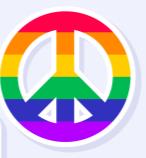 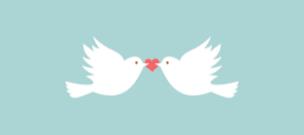 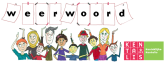 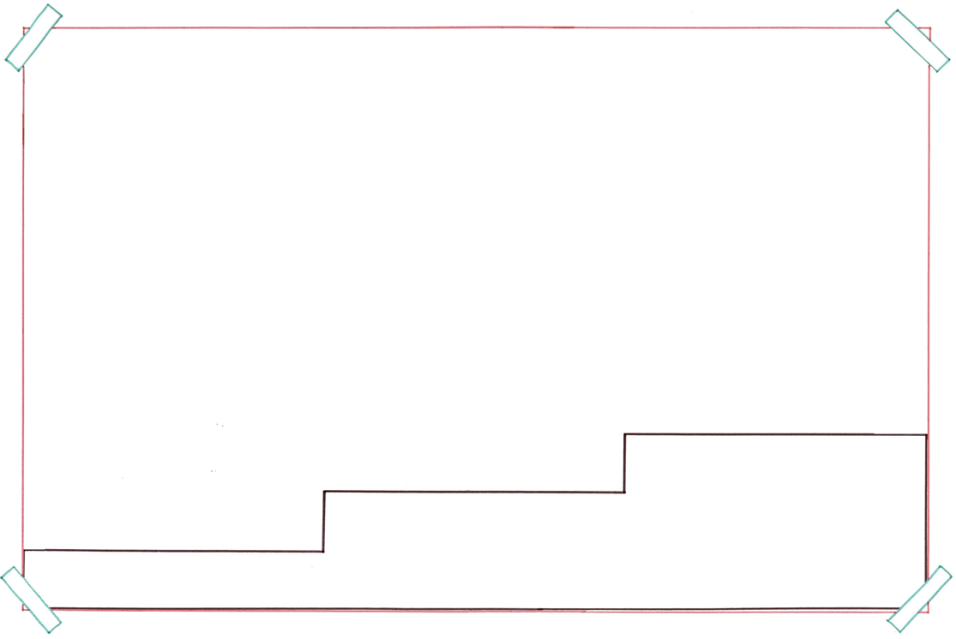 Aanvankelijk begon ik pas met chips eten vanaf 20:00 uur.
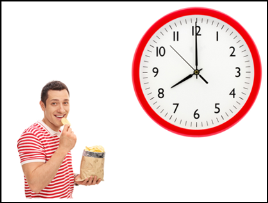 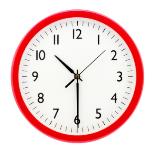 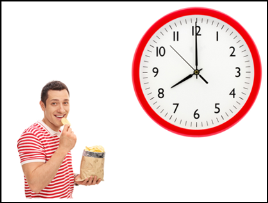 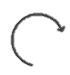 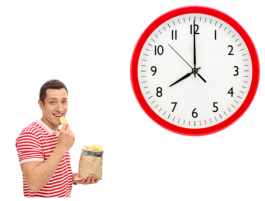 uiteindelijk
gedurende
= op het eind
aanvankelijk
= tijdens
= in het begin
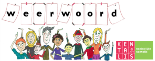 alhoewel
= al is het waar dat, hoewel
    
Alhoewel ik dol op chips ben, ga ik er toch minder van eten.
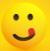 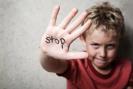 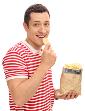 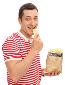 ergens op aandringen
=  steeds opnieuw ergens om vragen
Hij drong erop aan dat ik zou stoppen.
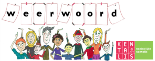 de link
= het verband, het met elkaar te maken hebben
Er is een link tussen veel chips eten en dik worden.
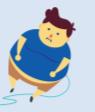 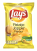 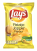 stammen uit
= komen uit
    
‘s Avonds chips eten stamt uit mijn jeugd.
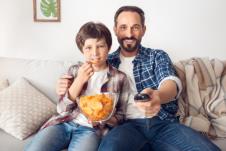 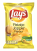 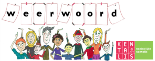 de variant
= de andere vorm
    
Ik hou het meest van de variant met Joppiesaus.
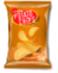 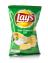 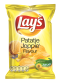 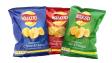 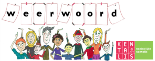